Sportive ways to spend the summer
Allison Claramunt
Mireia Garcia
Albert García
Introduction
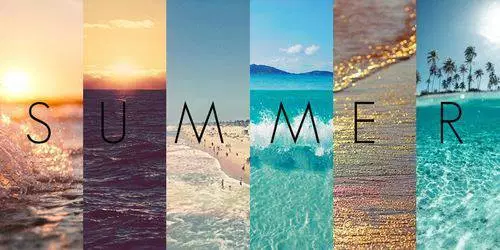 PLAYING BEACH TENNIS
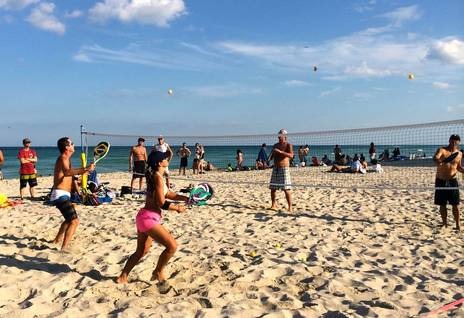 Attend a festival
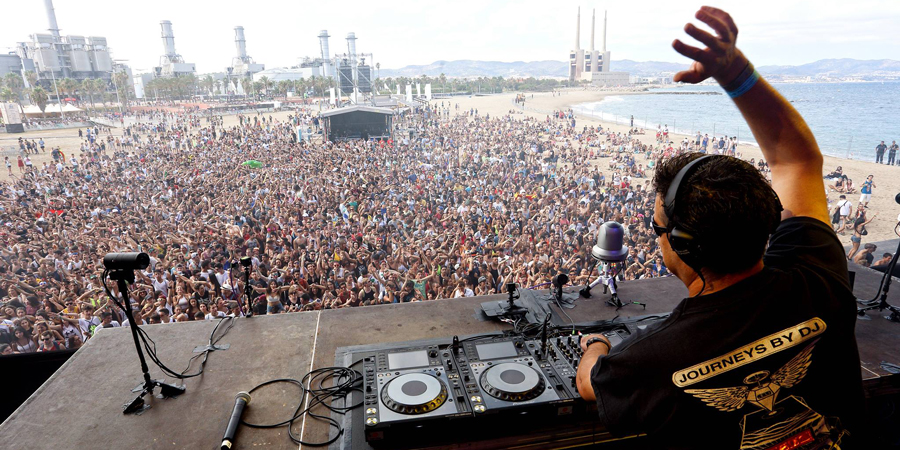 Travel
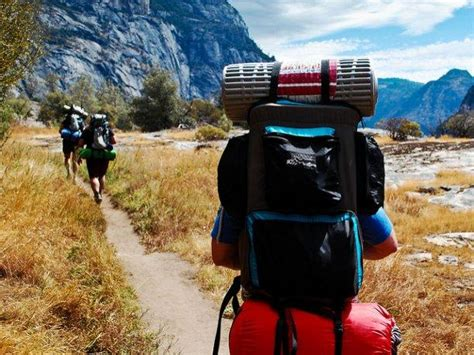 Go surfing with your friends
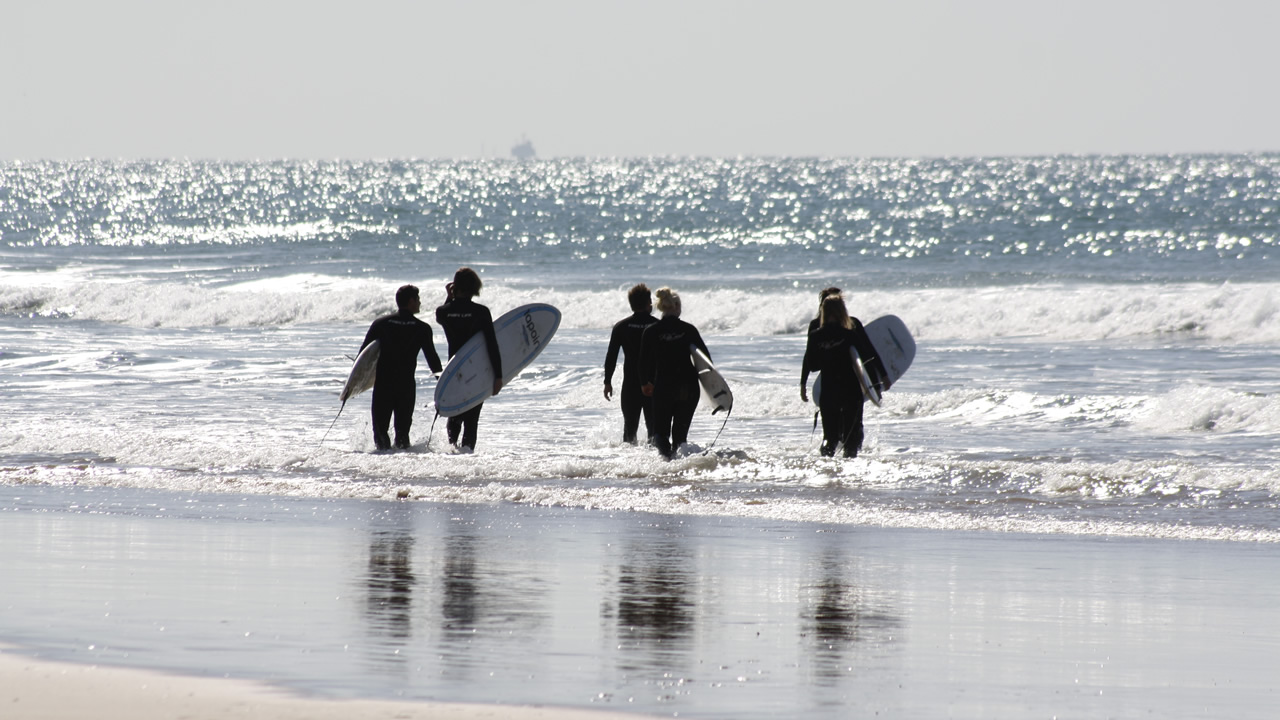 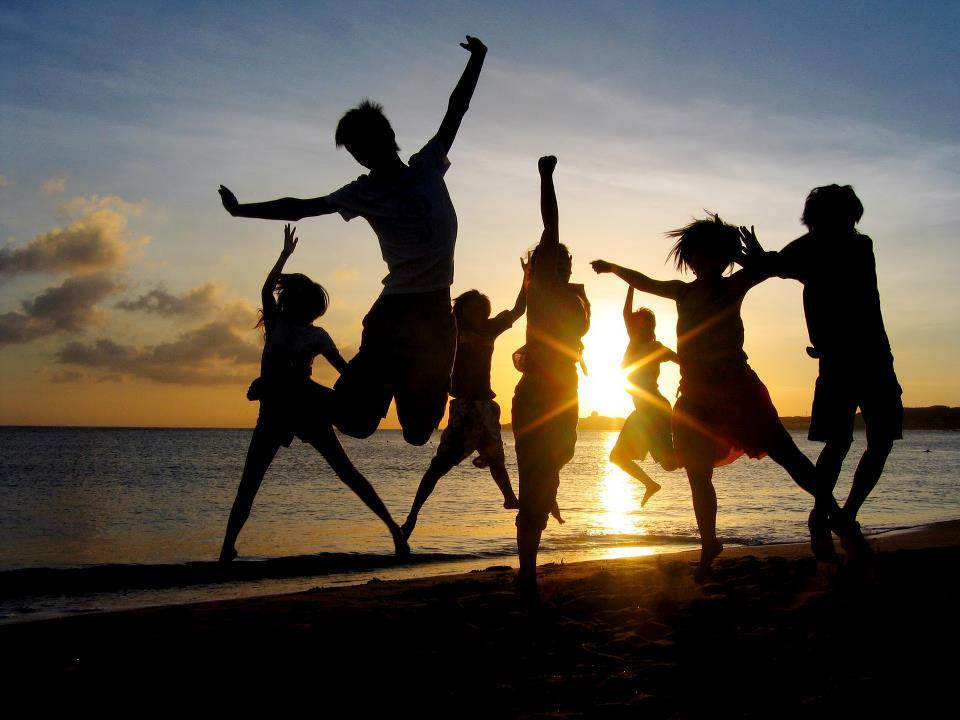